Module 3: Intellectual Property
Industrial Design
Content
What Is An Industrial Design?
What Kind of Protection Does An Industrial Design Right Offer?
How Are Industrial Designs Protected?
What Is The Difference Between An Industrial Design Right and A Patent?
What Conditions Must Be Met to Obtain Industrial Design Protection?
Who Grants Industrial Design Registrations of Design Patents?
Content
Is The Industrial Design Protection Granted In One Country Valid In Every Country?
How Can Industrial Design Rights Be Obtained In Other Countries?
What Practical Steps Do I Have to Take to Obtain Protection for My Industrial Design?
How Can I Search for Industrial Designs that Have Already Been Registered?
How Can I Find The Industrial Design Laws of Various Countries?
How Are Industrial Designs Relevant to My Business?
What Are The Advantages to My Business of Protecting My Industrial Designs?
What Is An Industrial Design?
In a legal sense, an industrial design constitutes the ornamental or aesthetic aspect of an article.
An industrial design may consist of three-dimensional features, such as the shape of an article, or two-dimensional features, such as patterns, lines or color.
Refer to https://www.wipo.int/designs/en/
What Kind of Protection Does An Industrial Design Right Offer?
The owner of a registered industrial design or of a design patent has the right to prevent third parties from making, selling or importing articles bearing or embodying a design which is a copy, or substantially a copy, of the protected design, when such acts are undertaken for commercial purposes.
Industrial designs are applied to a wide variety of products of industry and handicraft items: from packages and containers to furnishing and household goods, from lighting equipment to jewelry, and from electronic devices to textiles. Industrial designs may also be relevant to graphic symbols, graphical user interfaces (GUI), and logos.
Refer to https://www.wipo.int/designs/en/
How Are Industrial Designs Protected?
In most countries, an industrial design needs to be registered to be protected under industrial design law as a “registered design”. In some countries, industrial designs are protected under patent law as “design patents ”.
Industrial design laws in some countries grant – without registration – time- and scope limited protection to so-called “unregistered industrial designs”.
Depending on the particular national law and the kind of design, industrial designs may also be protected as works of art under copyright law.
Refer to https://www.wipo.int/designs/en/
What Is The Difference Between An Industrial Design Right and A Patent?
An industrial design right protects only the appearance or aesthetic features of a product, whereas a patent protects an invention that offers a new technical solution to a problem. 
In principle, an industrial design right does not protect the technical or functional features of a product. Such features could, however, potentially be protected by a patent.
Refer to https://www.wipo.int/designs/en/
What Conditions Must Be Met to Obtain Industrial Design Protection?
Depending on the applicable laws, independently created industrial designs must fulfil some or all of the following criteria: novelty/originality.
The assessment of novelty and originality varies from country to country.
In general, an industrial design is considered to be new or novel if it has not previously been disclosed to the public and 
it may be considered original if it significantly differs from known designs or combinations of known design features.
Refer to https://www.wipo.int/designs/en/
Who Grants Industrial Design Registrations of Design Patents?
Industrial design registrations or design patents are granted by the IP office of the country (or region) where an application is filed. 



Industrial design rights are territorial. This means that these rights are limited to the country (or region) where protection is granted.
Is The Industrial Design Protection Granted In One Country Valid In Every Country?
Refer to https://www.wipo.int/designs/en/
How Can Industrial Design Rights Be Obtained In Other Countries?
At present, no “world” or “international” industrial design right exists.
In general, in order to obtain protection in other countries, an application for the registration of an industrial design or for the grant of a patent for an industrial design must be filed in each country where protection is sought, following the law of that country. 
if protection is sought in countries A and B, an application should be filed with the intellectual property (IP) office of country A and another application with the IP office of country B.
Refer to https://www.wipo.int/designs/en/
How Can Industrial Design Rights Be Obtained In Other Countries? (Cont.)
To avoid having to submit applications in each and every country where protection is sought, WIPO’s Hague System provides a practical business solution for registering up to 100 designs in a large number of territories – all through one single international application. Find out more about the Hague System.
Refer to https://www.wipo.int/designs/en/
How Can Industrial Design Rights Be Obtained In Other Countries? (Cont.)
In certain regions, it is also possible to obtain protection for industrial designs in the region concerned by filing an application with a regional IP office as below;
The African Intellectual Property Organization (OAPI), which registers industrial designs in states party to the Bangui Agreement
The African Regional Intellectual Property Organization (ARIPO), which registers industrial designs in states party to the Lusaka Agreement
The Benelux Office for Intellectual Property (BOIP), which registers industrial designs in the three “Benelux” countries (Belgium, Netherlands and Luxembourg)
The European Union Intellectual Property Office (EUIPO), which registers industrial designs in the member states of the European Union.
Refer to https://www.wipo.int/designs/en/
What Practical Steps Do I Have to Take to Obtain Protection for My Industrial Design?
An application for the registration of an industrial design or for the grant of a patent for an industrial design can be filed with the intellectual property (IP) office of the country (or region) in which protection is sought. Recommend to consult our directory of IP offices to find the relevant office.
Alternatively WIPO’s Hague System for the International Registration of Industrial Designs provides a practical business solution for registering up to 100 designs in a large number of territories through filing one single international application. Find out more about the Hague System.
Refer to https://www.wipo.int/designs/en/
How Can I Search for Industrial Designs that Have Already Been Registered?
Intellectual property offices may make online databases of industrial design/patent for industrial design registrations available. 



WIPO Lex provides easy access to intellectual property legislation from a wide range of countries and regions as well as to treaties on intellectual property.
Many national or regional intellectual property offices also provide information concerning national or regional legislation on their websites
How Can I Find The Industrial Design Laws of Various Countries?
Refer to https://www.wipo.int/designs/en/
How Are Industrial Designs Relevant to My Business?
Industrial designs make a product attractive and appealing to customers. Design drives consumer’s choice: the appearance of a product can be a key factor in the consumer’s purchase decision. 
The success or failure of a product may rest, at least partially, on how it looks. Industrial designs can, therefore, be very important for both small- and medium-sized enterprises (SMEs) and larger companies alike, regardless of their sector of activity.
Refer to https://www.wipo.int/designs/en/
What Are The Advantages to My Business of Protecting My Industrial Designs?
The protection of industrial designs should form an integral part of any business strategy. The main reasons to protect industrial designs are the following:
Return on investments: Protection contributes to obtaining a return on investments made in creating and marketing attractive and innovative products.
Exclusive rights: Protection provides exclusive rights for at least 10 years, so as to prevent or stop others from commercially exploiting or copying the industrial design.
Refer to https://www.wipo.int/designs/en/
What Are The Advantages to My Business of Protecting My Industrial Designs?
Strengthen brands: Industrial designs can be an important element of a company’s brand. Protecting industrial designs contributes to protecting a company’s brand.
Opportunity to license or sell: Protection provides rights that may be sold or licensed to another enterprise, which will then be a source of income for the owner of the rights.
Positive image: Protection helps convey a positive image of a company since industrial designs are business assets which may increase the market value of a company and its products.
Reward: Protecting industrial designs rewards and encourages creativity.
Refer to https://www.wipo.int/designs/en/
What Happens If I Don’t Protect My Industrial Design(s)?
Your competitors may take a product to market, incorporating your industrial design, without getting your permission.
If a competitor or anyone else makes, sells or imports products bearing or embodying a design which is a copy (or substantially copy) of your industrial design without your consent
You will have no legal means to fight them. It is likely that copies of the industrial design will be sold at a lower price as competitors do not have to recoup the investments made in the creative process. This could reduce your market share for the product in question and be harmful both to your firm’s reputation and to that of your products.
Refer to https://www.wipo.int/designs/en/
Case Study#1ŠKODA’s perspective on IP protection
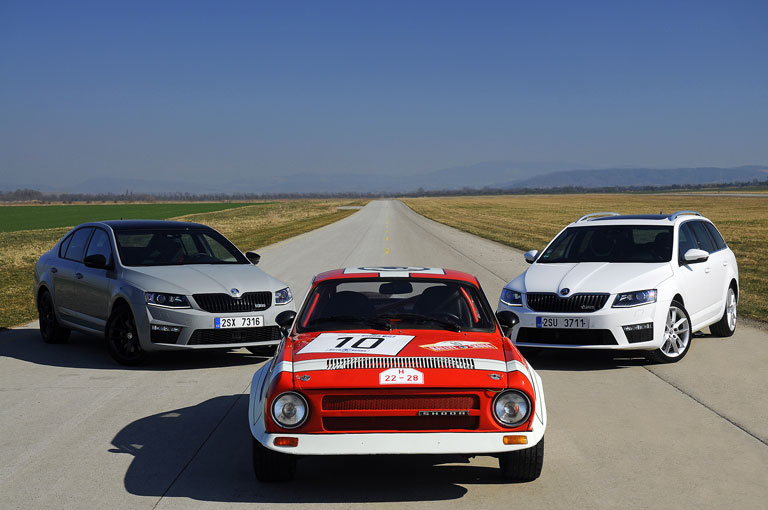 IP rights have and continue to play an important role in ŠKODA AUTO’s drive to launch reliable high-performance vehicles that continue to excite and capture the imagination of consumers (photo: ŠKODA AUTO).
https://www.wipo.int/wipo_magazine/en/2015/06/article_0006.html